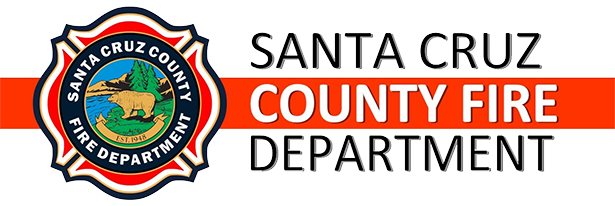 LAFCO FIRE STUDY
FIRE DEPARTMENT ADVISORY COMMISIONJULY 17 2024
LAFCO SPECIAL FIRE STUDY
Timing of Final Report

Purpose of Study
Explore the Annexation of portions of CSA 4 8to other Fire Districts
Pajaro Valley fire Annexation Request
Other Agencies

Impacts of Consolidation of Fire Districts and CSA 48
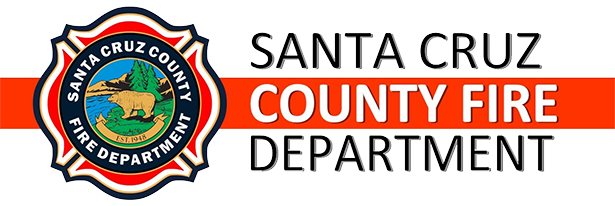 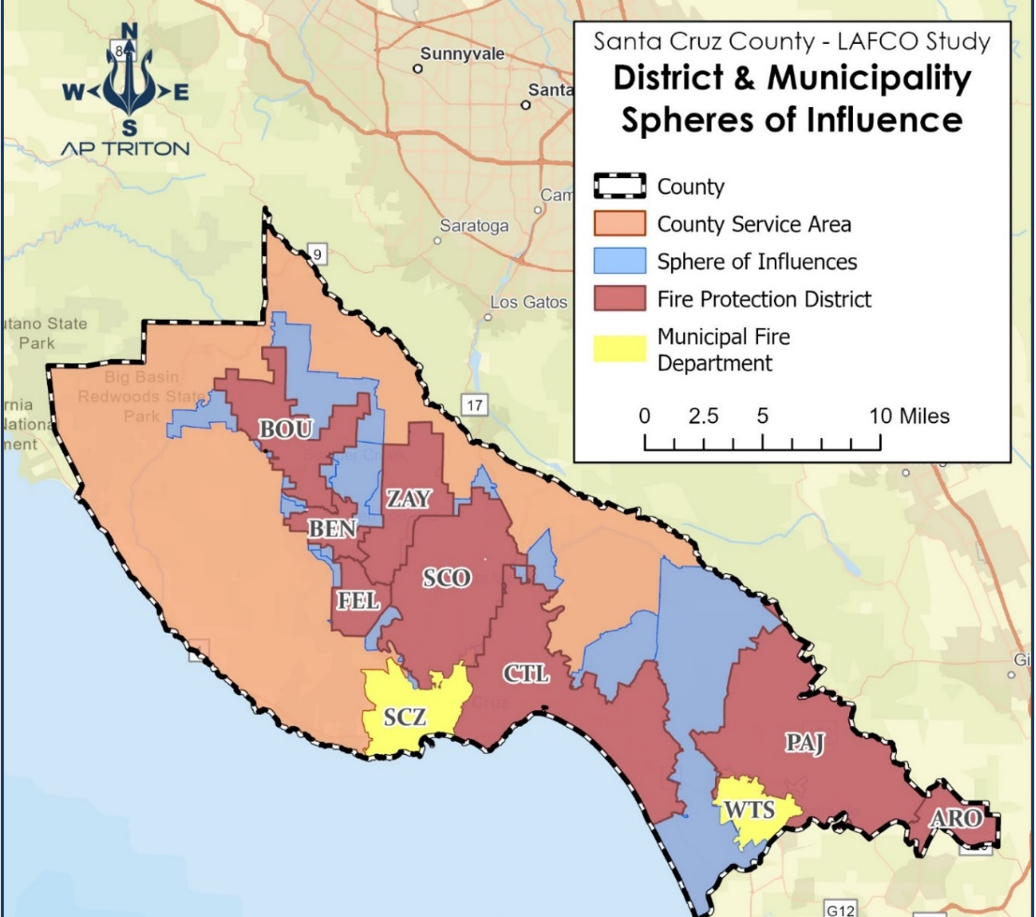 Currently 11Individual Fire Districts throughout our County

5 districts are multiple station Districts
Santa Cruz County
Santa Cruz City
Watsonville City
Scotts Valley
Central Fire
6 districts Single Station Districts
Boulder Creek
Ben Lomond
Zayante
Felton Fire
Pajaro Valley Fire
Pajaro Dunes
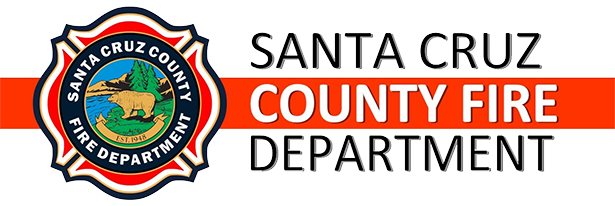